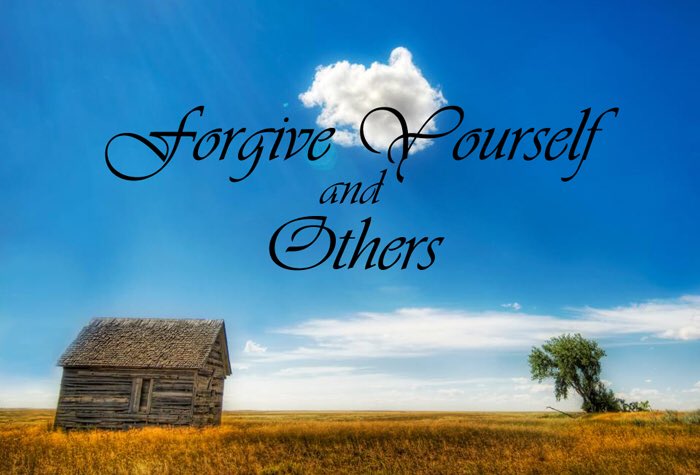 Forgiving others:
	√ a decision (heart, mind, will)
	   rather than a feeling (emotion)

	√ based on repentant attitude, rather 
	   than the number of offenses

	√ focus on acceptance of the
	   person, rather than cancellation
	   of penalty

	√ focus on mercy shown to you, 
	   rather than mercy owed by you
Be kind to one another, forgiving with a tender heart, even as God (for Christ’s sake) has forgiven you.
	(Ephesians 4:32)
Forgive us our debts, as we also have forgiven our debtors… For if you forgive men when they sin against you, your heavenly Father will also forgive you.  But if you do not forgive men their sins, your Father will not forgive your sins.
	(Matthew 6:12, 14-15)
Forgiving yourself (allowing guilt to fade into obscurity)
Determine to change a behavior, correct a condition, avoid a repetition, or learn a lesson
Issue an apology, repair a damage, or make a restitution to the fullest extent possible.
Accept the simple reality 
of God’s forgiveness offered to you.
So then, there is no condemnation for those who are in Christ Jesus, because through Christ the law of the Spirit of life sets one free from the law of sin and death.
									(Romans 8:1-2)